Creating specifications and criteria for evaluating your goal/product
7 – 8 “Develop rigorous criteria for the product/outcome”
Criteria requirements
Criteria used to self-assess achievement of goal later in the project. 
Reflect all elements of the goal. 
Get advice from a real-life expert to decide what an ‘excellent’ outcome or product should be.
Criteria written in list form or a rubric.
If the project has more than 1 aspect to the goal (e.g. to learn something and then to perform), there may be separate criteria for the parts.
Criteria Considerations
Resources
Steps
Timeframe
Logical – Feasible
Research to inform plan
Develop Global Context
5-6 Criteria
Develop substantial and appropriate criteria for the product/outcome
Present a substantial plan and record of the development process of the project
Demonstrate substantial self-management skills
7-8 Criteria
Develop rigorous criteria for the product/outcome
Present a detailed and accurate plan and record of the development process of the project
Demonstrate excellent self-management skills
Specification – ACCESS FM
Aesthetics
Cost
Customer
Environment


Size 
Safety
Function
Materials
OK- E.g.1
Planning 1. Creating criteria for the personal project 
Once I settled my goal, I had certain things to think about. The form, the function, the audience and the costs of my product were relevant details that I couldn’t just avoid and pass over. I started thinking and wrote down the following criteria: 
Form: Basically what my project involves is a Catalytic Converter, which exists already on the market. A converter is not too big and it is placed between the engine of the car and the exhaust pipe of it. A professional mechanist must do the conversion. Most common catalytic converters are made of platinum and rhodium. 
Function: The purpose of a catalytic converter is to transform the emission released by a car into less toxic emissions. The main gases that a car emits are carbon monoxide, unburned hydrocarbons and oxides of nitrogen. With a catalytic converter the first two undergo catalytic combustion and are changed to carbon dioxide and hydrogen and the last one is reduced back to nitrogen. When these gasses undergo the conversion the environment and the society are benefit from it. Carbon monoxide and nitrogen oxide are the principal causes of acid rain, if we are able to minimise the production of this toxic emission we are going to be able to save everything that this phenomenon threatens: the fish in the oceans, the majestic monuments, and the human being. 
Audience: This product is addressed to the whole school community, to people who use the school service but also for those who don’t. However, the impact doesn’t stop there, the community of the city and global population will benefit from this small actions. 
Cost: The price of a catalytic converter varies according to the model. There are different options and it also depends on the car you want to put the catalytic converter in. The prices range from 200 - 300 USD. The benefits can be seen in a future improved air quality and lower gas consumption.
Better - E.g. 2
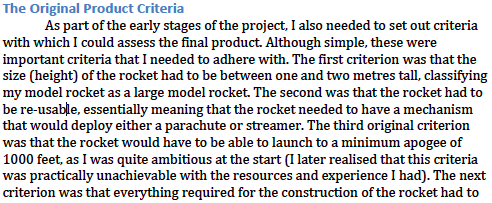 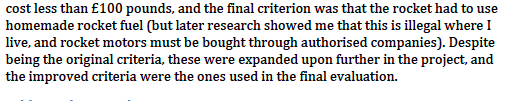 List - E.g. 3
Rubric - E.g. 4
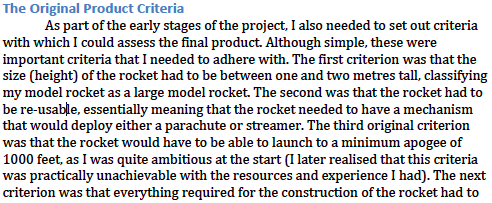 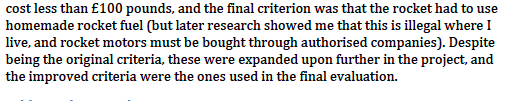